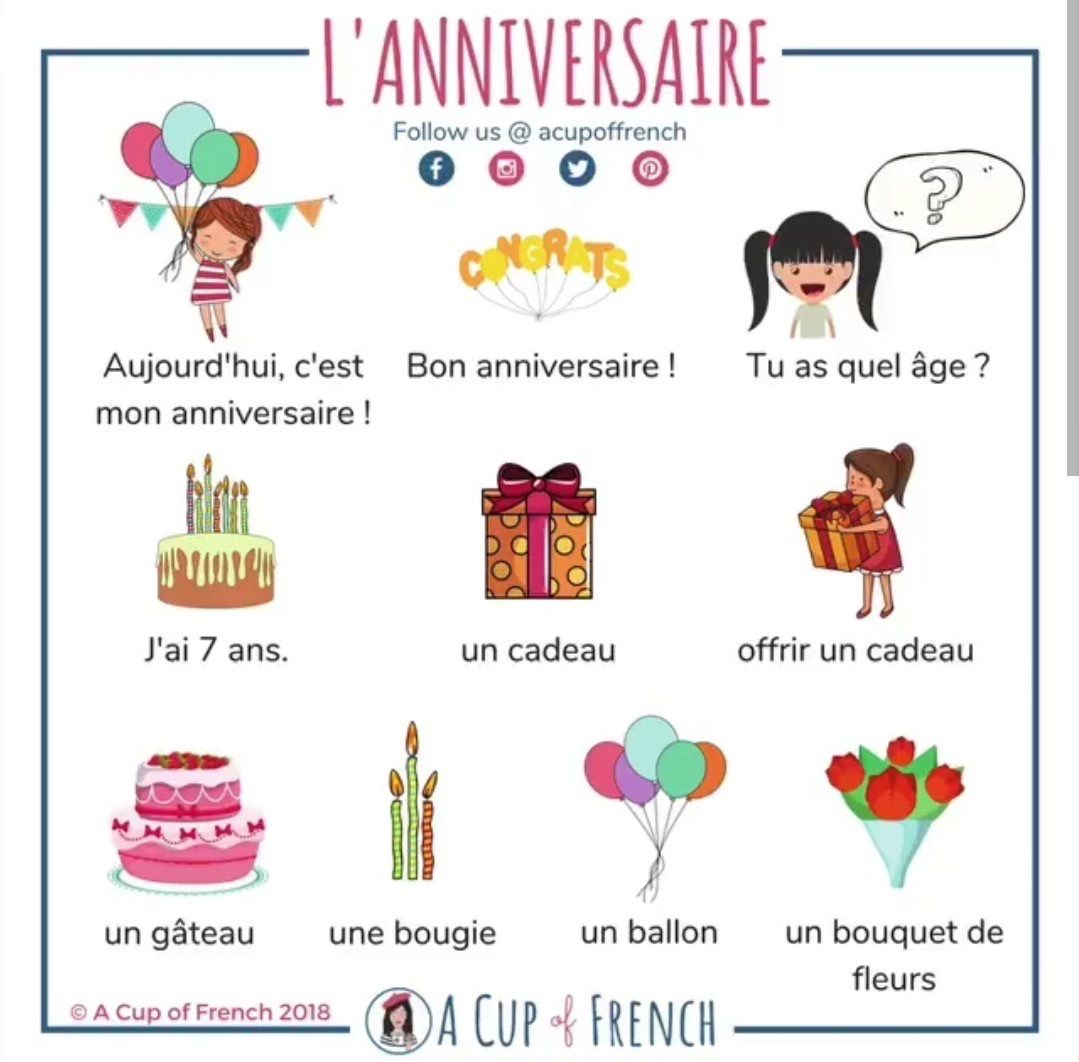 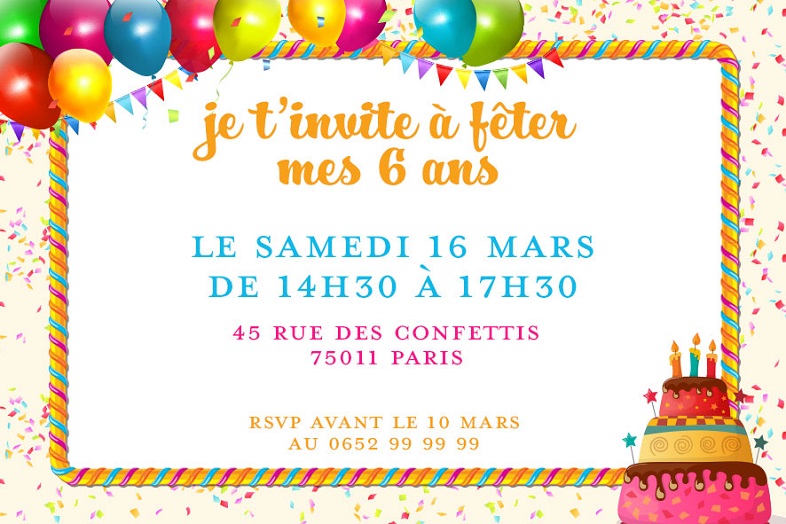 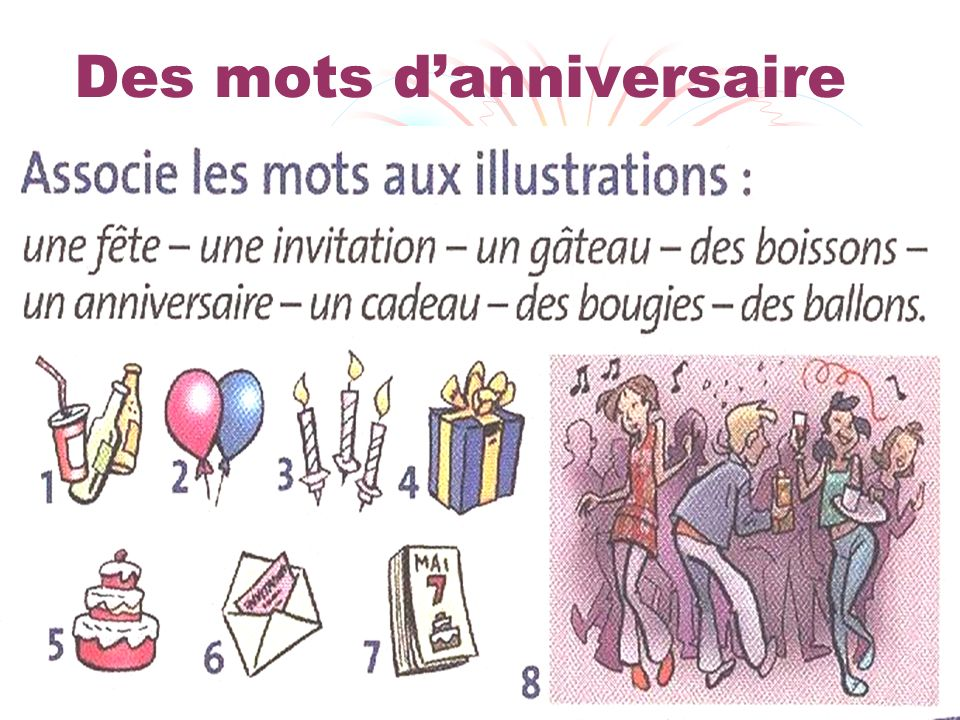 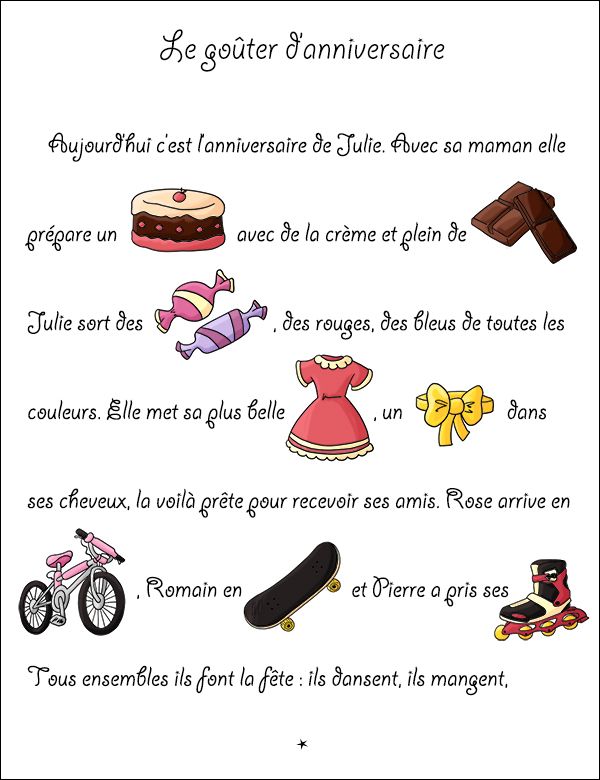 1. robe
2. gâteau 
3. patins 
4. skateboard-
(planche à roulettes) 
5. nœud jaune 
6. bonbons 
7. vélo 
8. chocolat